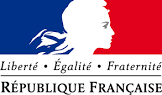 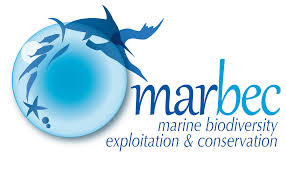 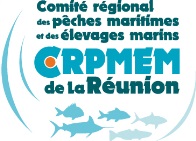 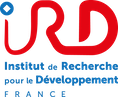 Journée de restitution des projets FEAMP:
PARADEP, ASUR & ESCOD
Le 8 Juin 
au Golf du Bassin Bleu à St Gilles les Hauts
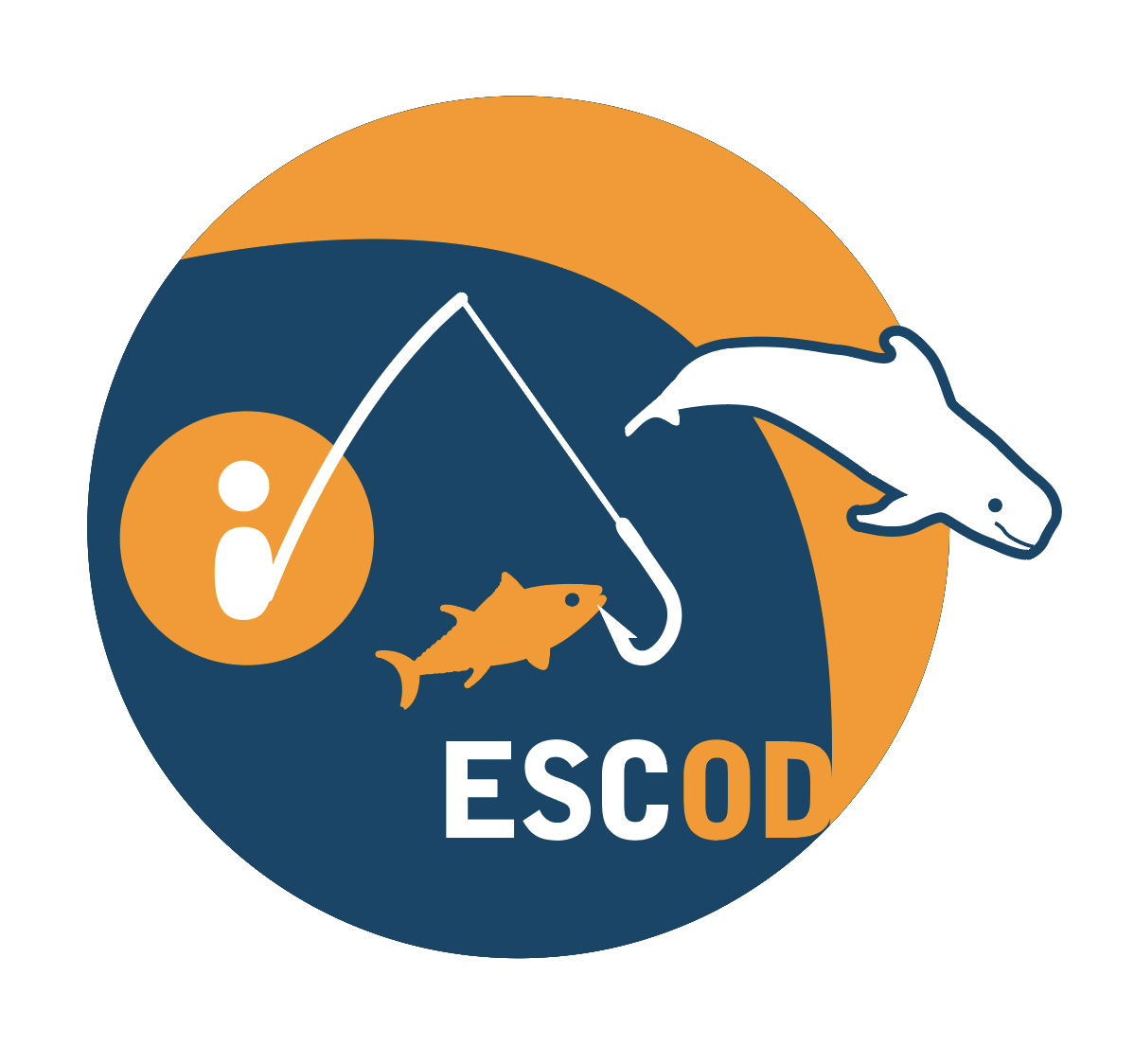 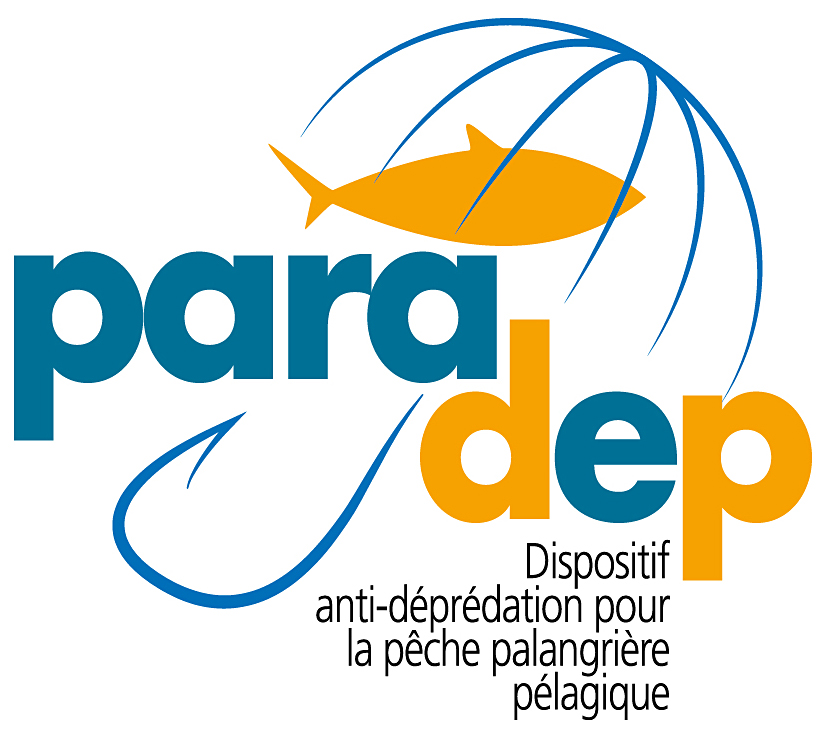 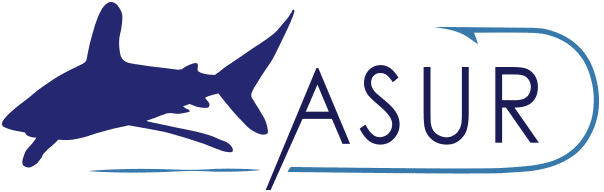 Programme

Matinée de présentation des résultats des 3 projets FEAMP
 8:30 – 9: 00 – Accueil des participants
 9:00 – 10:30 – Le programme PARADEP – Présentation suivie d’échanges 
 10:30 – 10:50 – Pause café
 10:50 – 11:50 – Le programme ASUR – Présentation suivie d’échanges
 12:00 – 12:45 – Le programme ESCOD – Présentation suivie d’échanges
 13:00 – 14:15 – Déjeuner sur place
Après midi de discussion sur le thème de l’innovation dans les pêches
 14:30 – 16:00 – L’inovation dans les pêches palangrières pélagiques à La Réunion
 16:00 – 16:20 – Pause café
 16:30 – 17:30 – L’innovation dans les pêches artisanales à La Réunion
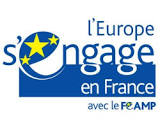 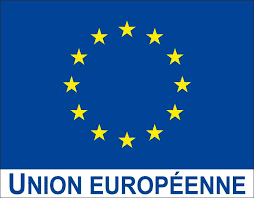 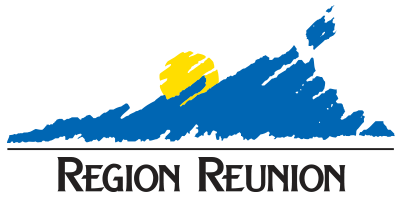